Percolation and Network Resilience
10:46:49 下午
Chapter 16
1
Percolation
The process of taking a network and removing some fraction of its vertices, along with the edges connected to those vertices is called (site) percolation.
Bond percolation: 
	Only removing some 
	fraction of edges.
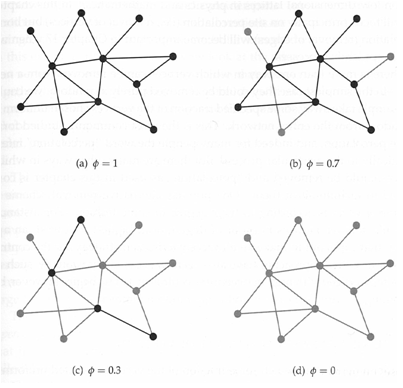 10:46:50 下午
Chapter 16
2
16.2 Uniform Random Removal of Vertices
Occupation probability : The probability that a vertex is present in the network.
 = 1 indicates that all vertices in the network are present (i.e., no vertices have been removed).
 = 0 indicates that no vertices are present (i.e., all of them have been removed).
Percolation transition: The formation or dissolution of a giant component by varying .
When the network contains a giant component we say that it percolates.
Percolation threshold c: The value  that causes percolation transition.
10:46:50 下午
Chapter 16
3
Uniform Removal in the Configuration Model
pk is the probability distribution of the degree of a vertex.
                     is the excess degree distribution.
u is the probability that a vertex is not connected to the giant component (cluster) via a particular neighbor.
If a vertex has degree k, the probability that the vertex does not belong to the giant component is uk.
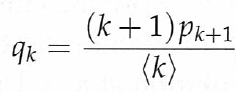 10:46:50 下午
Chapter 16
4
Uniform Removal in the Configuration Model
The probability that a vertex does not belong to a giant component is                     , where 


A vertex is connected to the giant component if 
the vertex is present,
and the vertex is connected to the giant component via one of its neighbors.
The probability that a vertex is connected to the giant component is
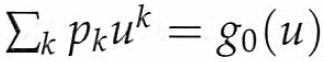 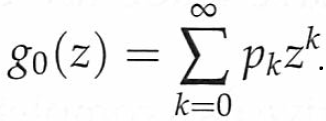 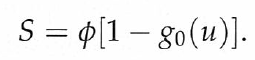 10:46:50 下午
Chapter 16
5
Uniform Removal in the Configuration Model
A vertex is not connected to the giant component via a particular neighbor A if
either A has been removed
or A is present but it is not connected to the giant component via its others neighbors. 
Providing the excess degree is k, the probability of the vertex not connected to the giant component via A is
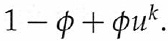 10:46:50 下午
Chapter 16
6
Uniform Removal in the Configuration Model
The probability of a vertex not connected to the giant component via a particular neighbor is



	where
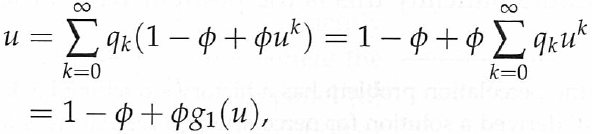 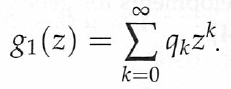 10:46:50 下午
Chapter 16
7
A graphical explanation
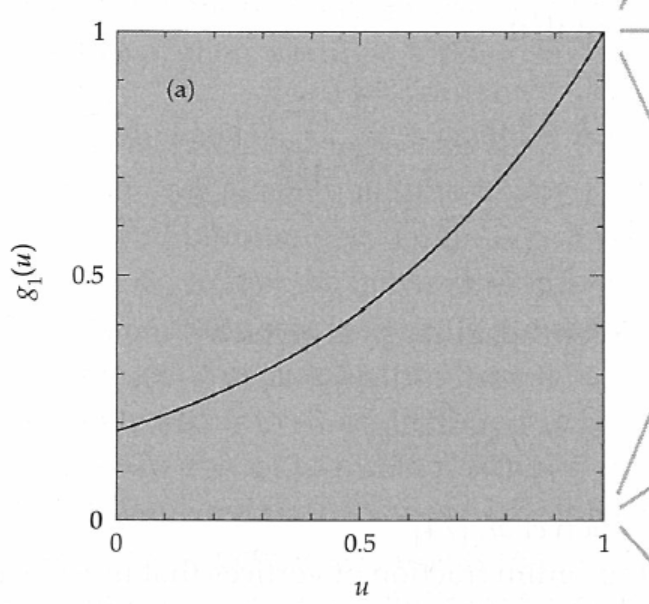 10:46:50 下午
Chapter 16
8
Two solutions
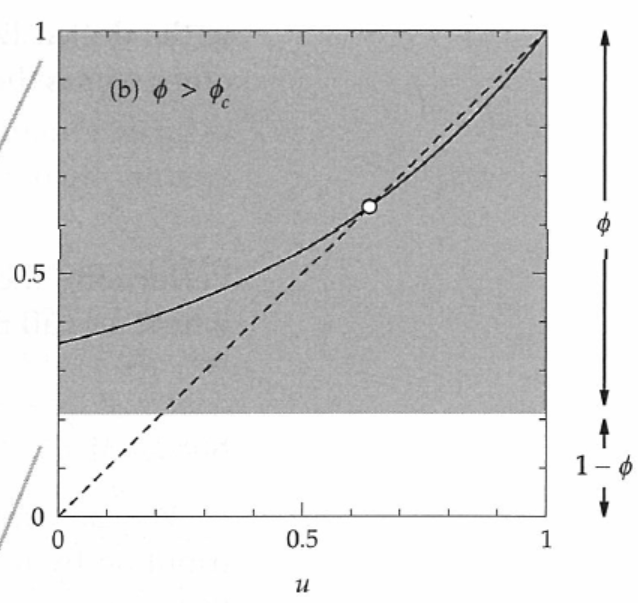 10:46:50 下午
Chapter 16
9
One solution
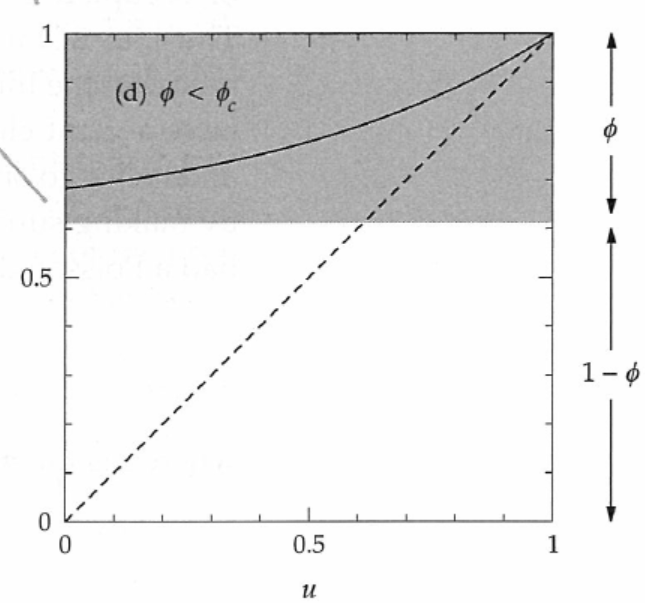 10:46:50 下午
Chapter 16
10
Critical case: the slope at u=1 is one
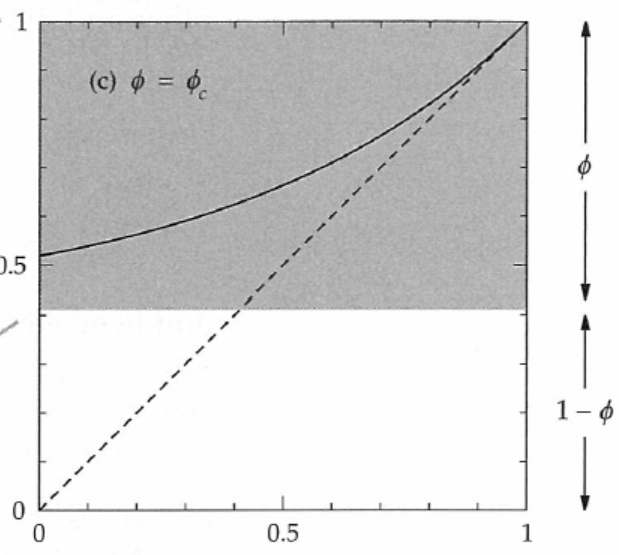 10:46:50 下午
Chapter 16
11
Percolation threshold
The percolation threshold occurs when


 Hence,
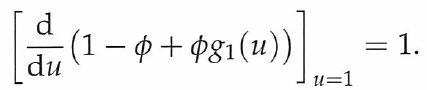 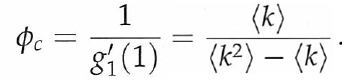 10:46:50 下午
Chapter 16
12
Example: Poisson degree distribution
Assume that the network has Poisson degree distribution,


	then k = c and k2 = c(c+1), so


For c = 4, we would have           meaning that 
	of the vertices would have to fail before the giant component is destroyed.
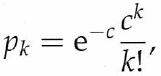 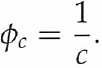 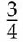 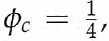 10:46:50 下午
Chapter 16
13
Power law degree distributions
Assume that the network has power-law degree distribution with exponent in the range 2<<3, which have a finite mean k, but the second moment k2  diverges.
In this case, c = 0.
There will always be a giant component no matter how many vertices are removed from the network.
10:46:50 下午
Chapter 16
14
Infinite slope at u=1
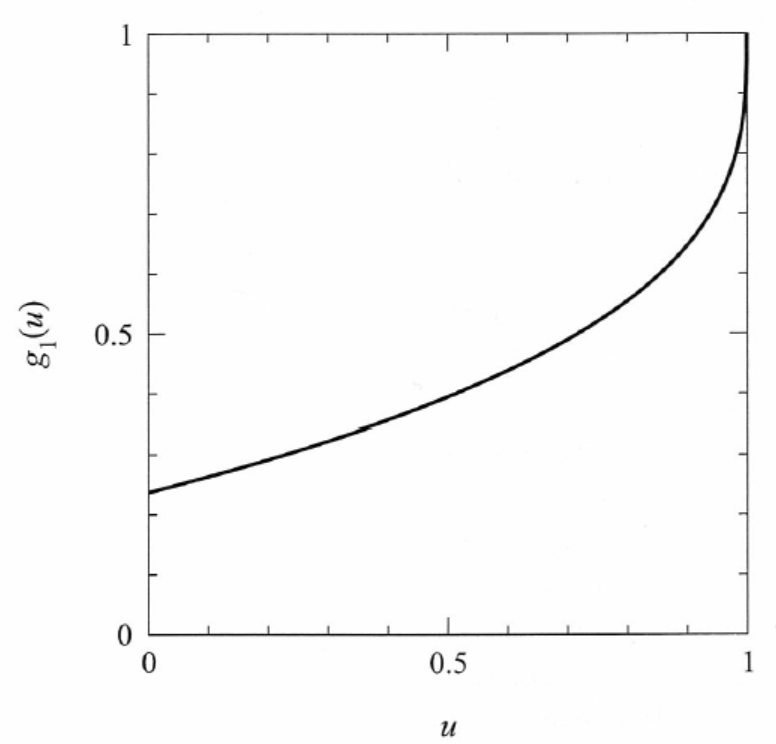 10:46:50 下午
Chapter 16
15
The size of giant clusters
We consider an example where degrees are distributed according to an exponential distribution

The PGFs of degree and excess degree distributions are
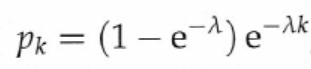 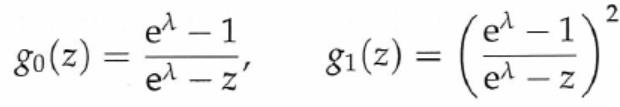 10:46:50 下午
Chapter 16
16
In this example, the equation in the red box becomes the equation in the blue box




Since u=1 is a root of the equation in the blue box, we get
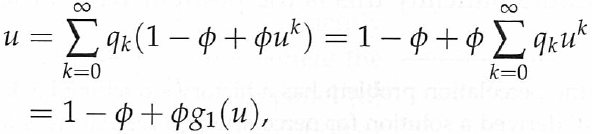 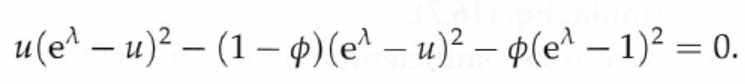 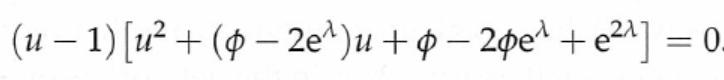 10:46:50 下午
Chapter 16
17
One of the roots is less than 1, ie


The size of the giant cluster is
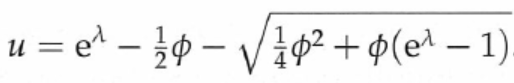 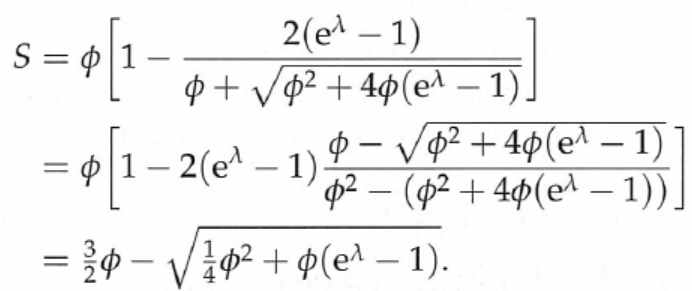 10:46:50 下午
Chapter 16
18
The percolation threshold takes place when the slope at u=1 is one, ie

The root of the above equation is
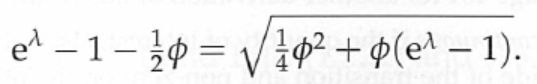 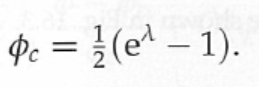 10:46:50 下午
Chapter 16
19
Size of the giant cluster for exponential degree distributions
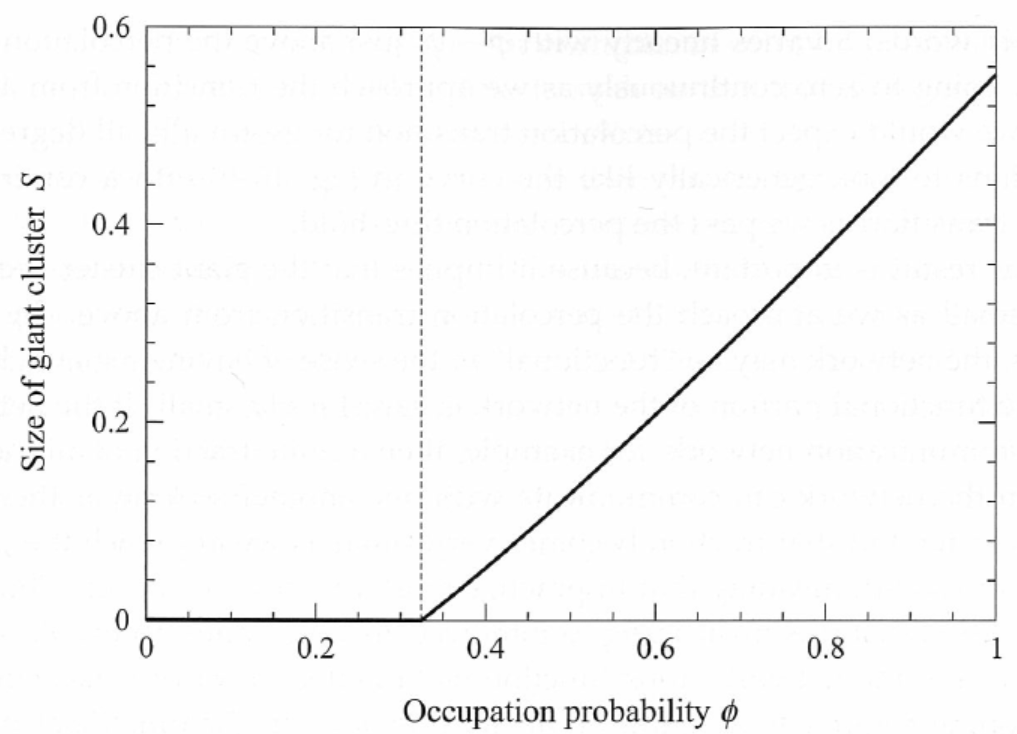 10:46:50 下午
Chapter 16
20
The size of the giant cluster near the percolation threshold
In most cases, the size of the giant clusters near the percolation threshold is linear in 
We now present an asymptotic analysis
10:46:50 下午
Chapter 16
21
Size of Giant Component near the Percolation Threshold
Suppose that g1(u) is “well-behaved” near u = 1, ie the derivative exists
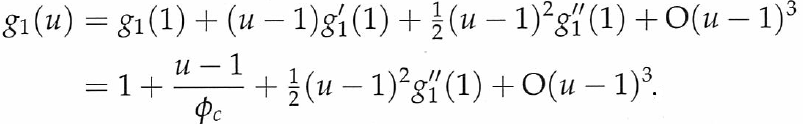 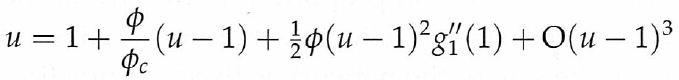 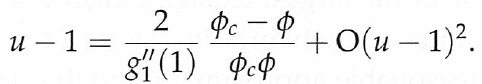 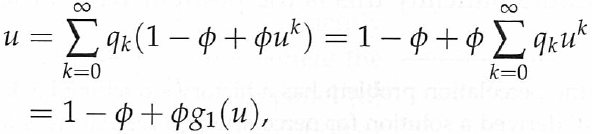 10:46:50 下午
Chapter 16
22
Size of Giant Component near the Percolation Threshold
Similarly, g0(u) can be expanded as 






In other word, S varies linearly with   c.
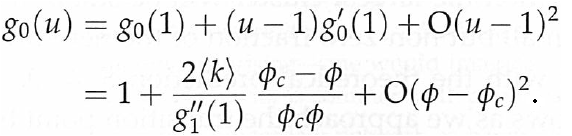 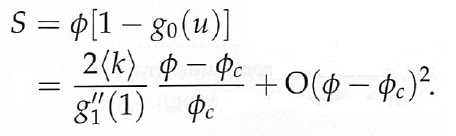 10:46:50 下午
Chapter 16
23
Size of Giant Component near the Percolation Threshold
However, g1(u) is not “well-behaved” near u = 1 with power-law degree distribution with exponent in the range 2<<3.
In this case, c = 0.
Suppose

	near u = 1 with c and  < 1 positive constants.
 u = 1   +  g1(u)
	 1  u =  (1  g1(u)) = c(1  u) 
	 1  u = (c)1/(1  ).
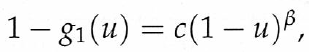 10:46:50 下午
Chapter 16
24
Size of Giant Component near the Percolation Threshold
Then

	close to u=1.
Hence the giant component has size

	which goes to zero faster than linearly as   0 since (2  )/(1  ) > 1 if  < 1.
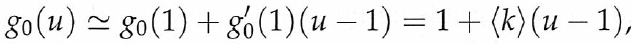 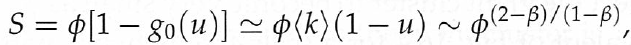 10:46:50 下午
Chapter 16
25
Power law degree with =2.5
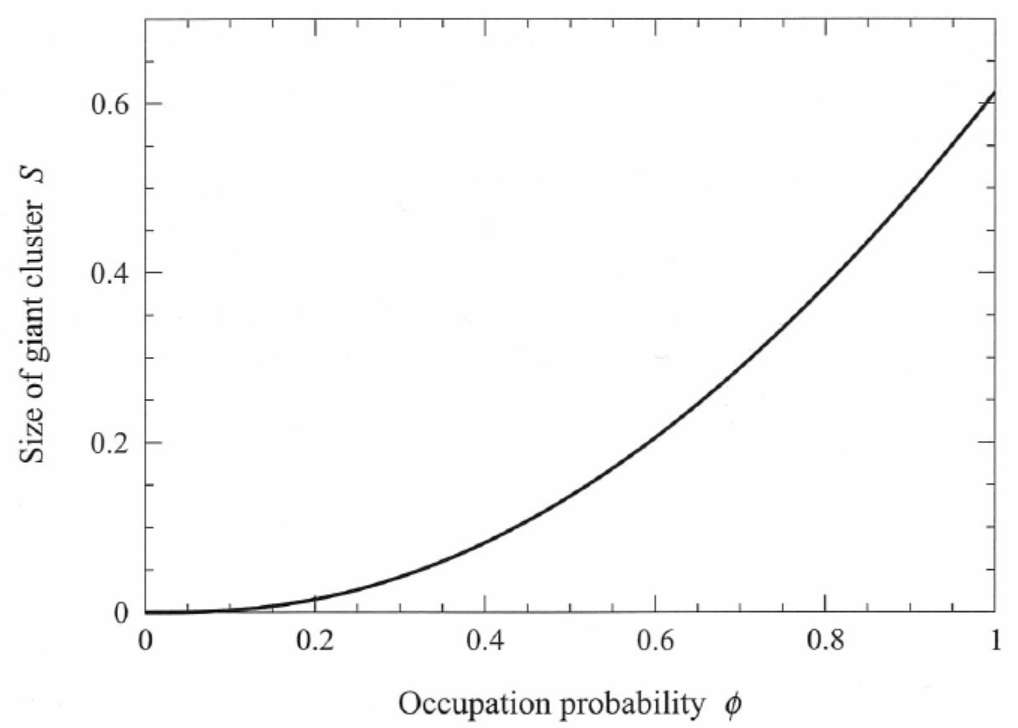 10:46:50 下午
Chapter 16
26
16.3 Non-Uniform Removal of Vertices
k: The probability that a vertex with degree k is present in the network. 
For example, if k = 1 for all vertices with degree k < k0 for some constant k0, and k = 0 for all vertices with k  k0, than all the vertices with k0 or greater are removed.
10:46:50 下午
Chapter 16
27
Non-Uniform Removal of Vertices
The probability of a vertex with degree k being in the giant component is k (1  uk).
The probability of a vertex being in the giant component is 


	
	where
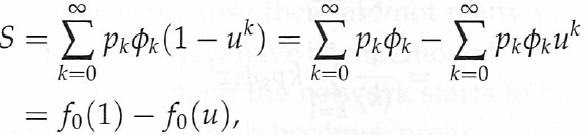 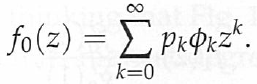 10:46:50 下午
Chapter 16
28
Similar analysis as before
If k be the excess degree of a neighboring vertex, then the probability of the neighbor being not present is 1  k+1.
The probability that the neighbor is present but not connected to the giant component is k+1uk.
The probability that a vertex is not connected to the giant component via one of its neighbor is


	where
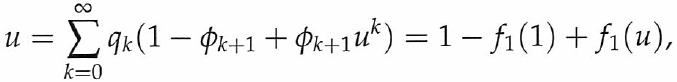 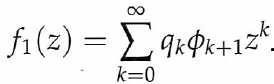 10:46:50 下午
Chapter 16
29
Non-Uniform Removal of Vertices
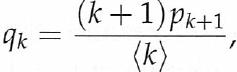 Since                        we have
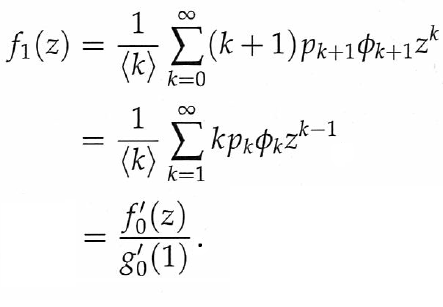 10:46:50 下午
Chapter 16
30
An example
Example: Consider a network with exponential degree distribution
   and 


Then we have 


	and
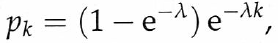 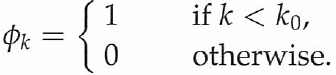 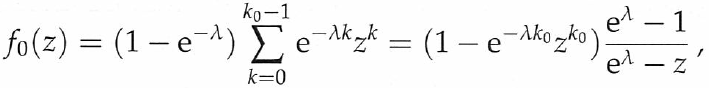 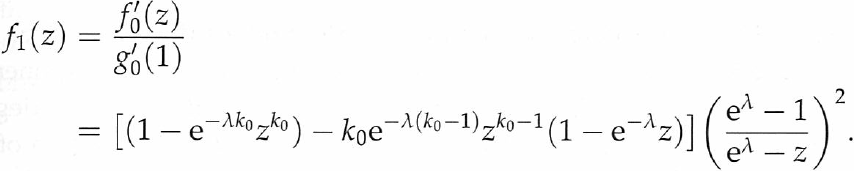 10:46:50 下午
Chapter 16
31
S vs. k0
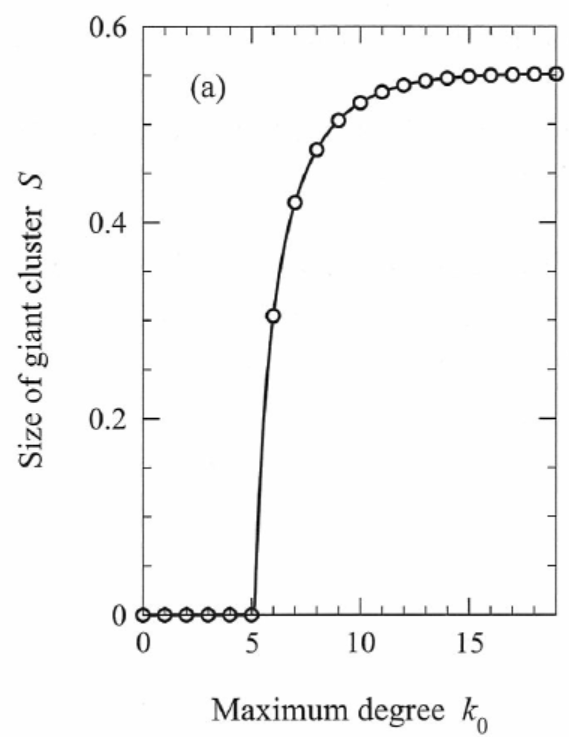 To break up the giant cluster, one may need to all vertices with degrees more than 5
This may seem to be a lot of vertices
It is not so, since most vertices have small degrees
10:46:50 下午
Chapter 16
32
S vs. the fraction of vertices present
This figure shows that the size of the giant component in a network with exponential distribution with  = 0.5 as vertices are removed in order of degree, starting from the highest degree.
The giant component disappears completely when only about 8% of the vertices have been removed.
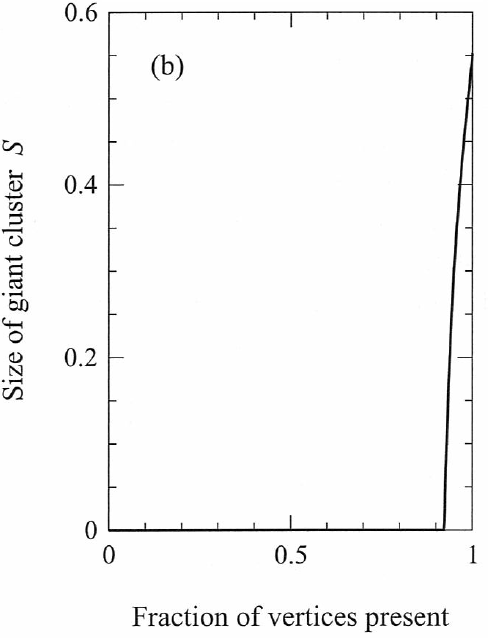 10:46:50 下午
Chapter 16
33
Another example: power law degree distribution
Example: Consider a network with power-law degree distribution.
This figure shows that the size of the giant component with a = 2.2, 2.5, and 2.8.
Removing 3%~4% of the highest degree vertices will destroy the network.
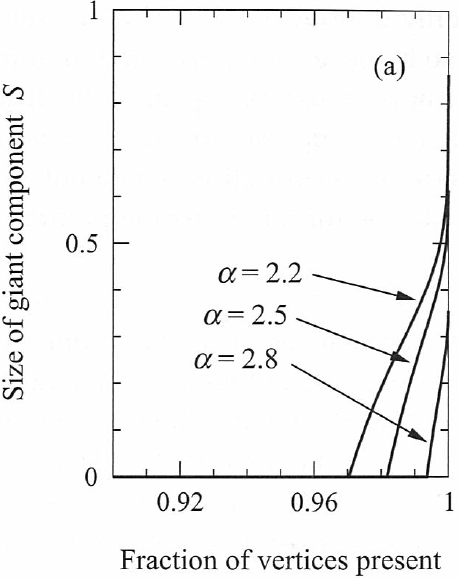 10:46:50 下午
Chapter 16
34
Scale free networks
Scale free networks are paradoxically both robust and fragile
They are robust to the random failure of vertices, with the giant cluster persisting no matter how many vertices are removed
They are very fragile to attacks targeted at their highest-degree vertices.
10:46:50 下午
Chapter 16
35